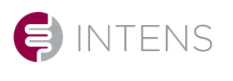 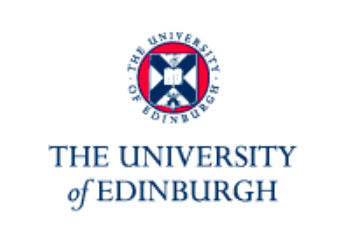 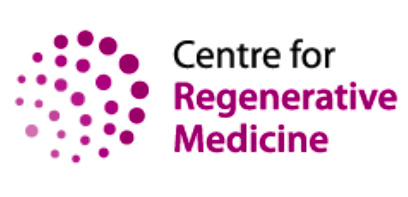 Stem Cells and The IntestineWorkshop
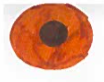 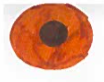 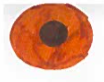 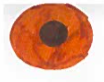 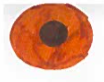 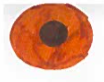 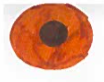 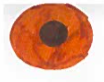 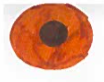 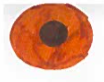 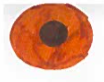 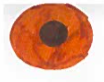 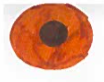 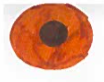 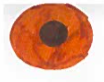 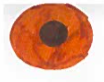 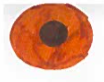 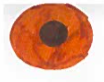 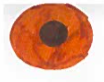 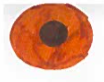 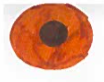 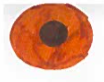 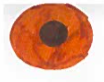 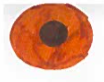 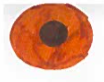 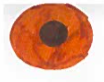 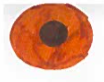 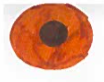 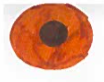 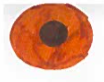 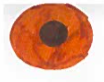 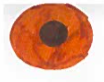 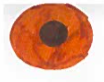 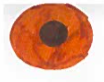 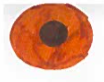 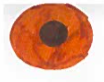 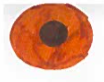 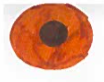 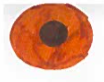 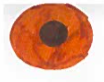 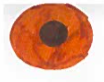 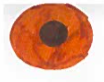 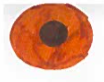 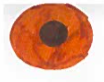 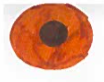 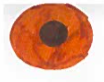 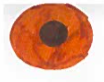 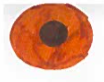 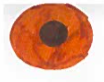 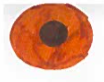 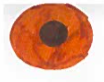 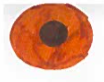 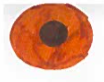 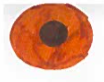 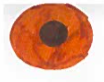 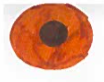 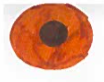 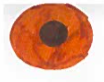 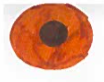 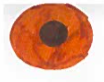 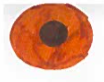 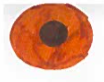 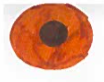 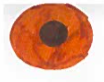 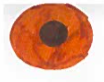 Where in the body is our intestine?
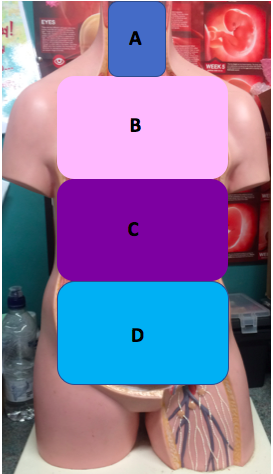 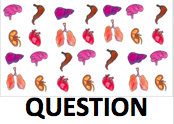 Where in our bodies are the intestine?
Our intestines are in our lower belly and there is both a LARGE and a small intestine.
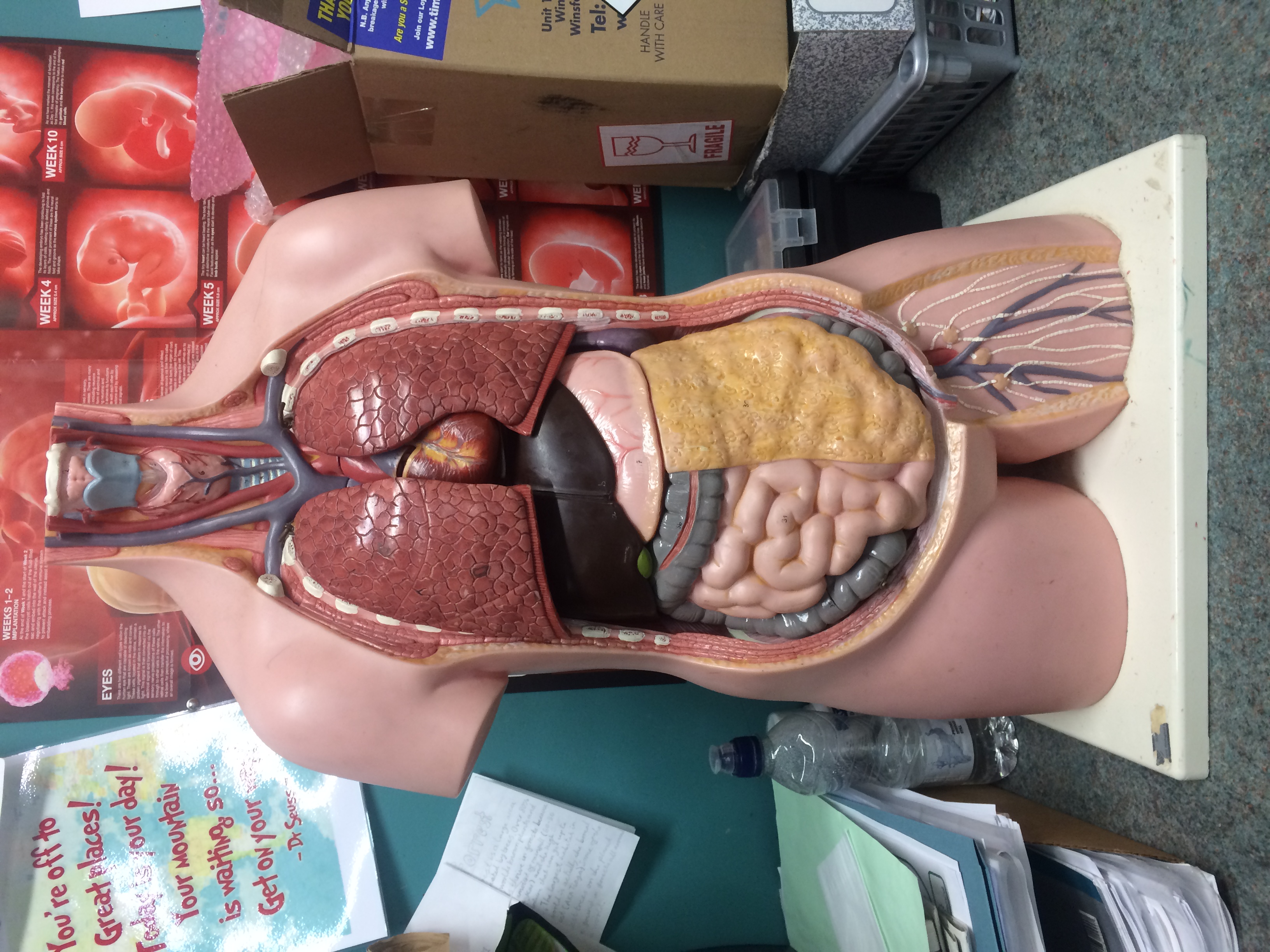 How long is the intestine?
A 	2.5m 

B 	5.5m 

C 	8.5m 

D 	11.5m
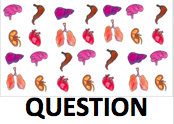 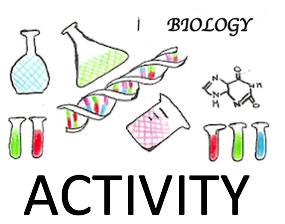 How long is the Intestine?
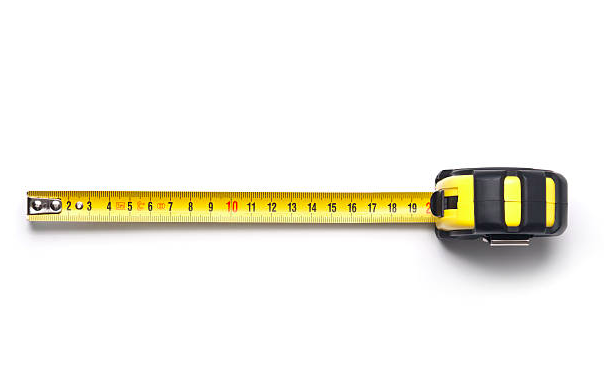 How long is the Intestine?
Its 8.5 meters long 

That’s the same length as a double decker bus.
Or 
As tall as a giraffe with a person standing on their 
head!!
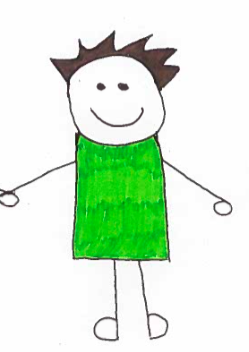 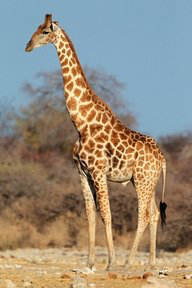 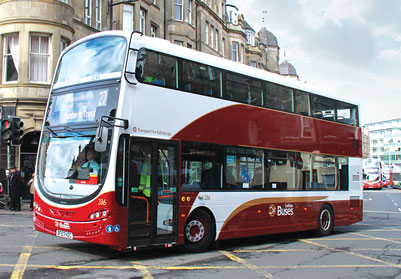 8.5m
8.5m
What does our intestine do?
ENERGY
FOOD
DIGESTION 


Are food gets cut up into smaller and small pieces
ABSORBTION 


Our food gets take from our intestine into our blood
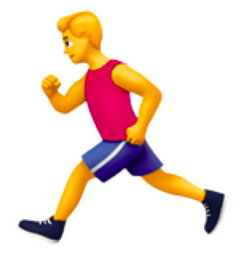 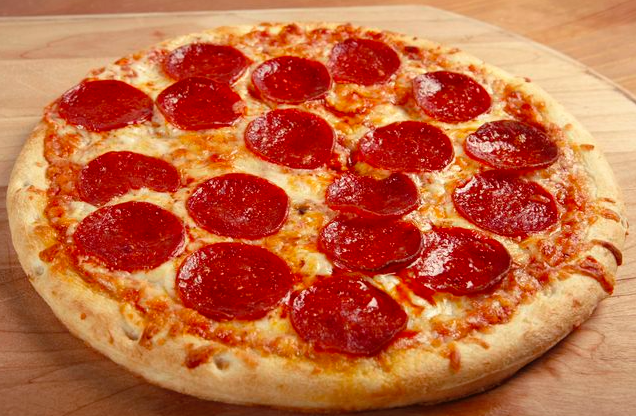 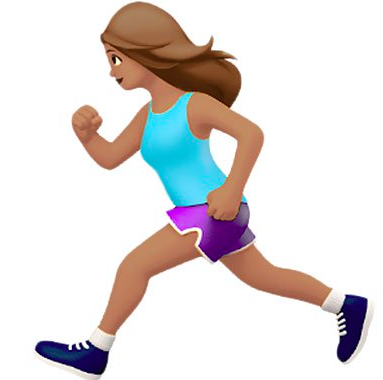 ABSORBTION
Which of these two structures do you think will take up food more quickly?
B
A
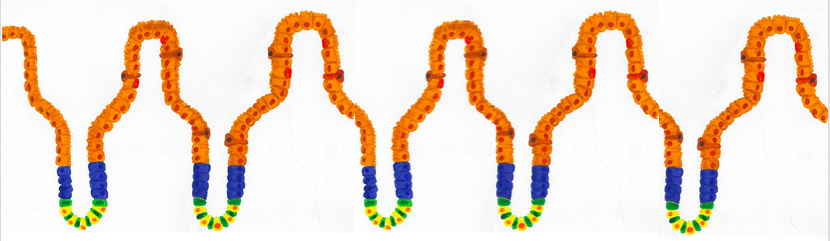 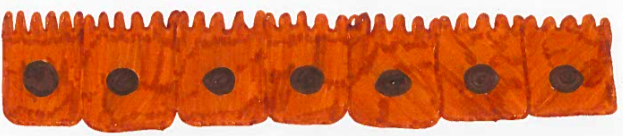 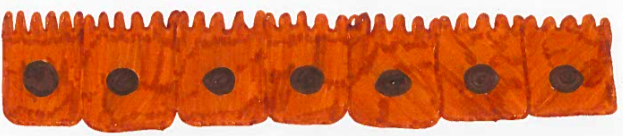 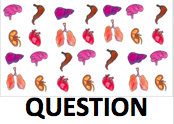 [Speaker Notes: Do a demonstration with a piece of string -]
So what are the building blocks of our intestine?
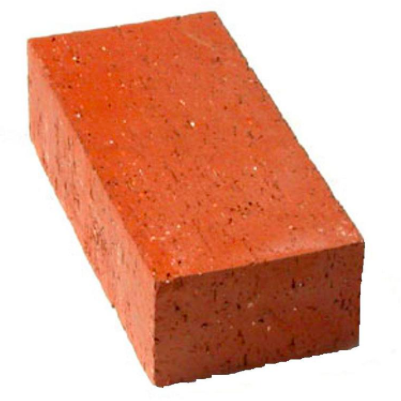 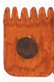 A brick
A Cell
The intestine wall
Wall
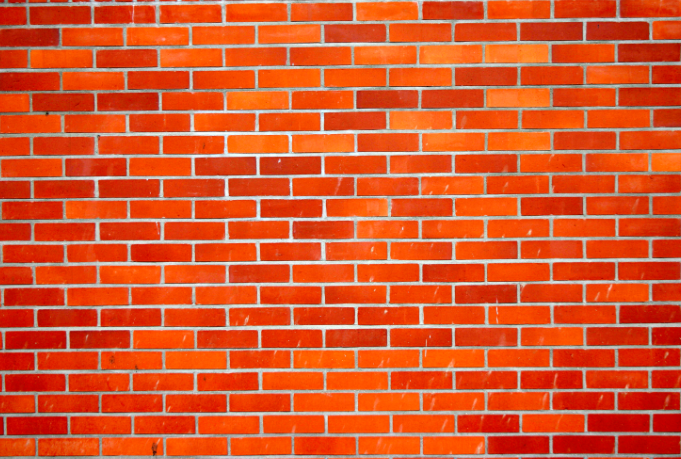 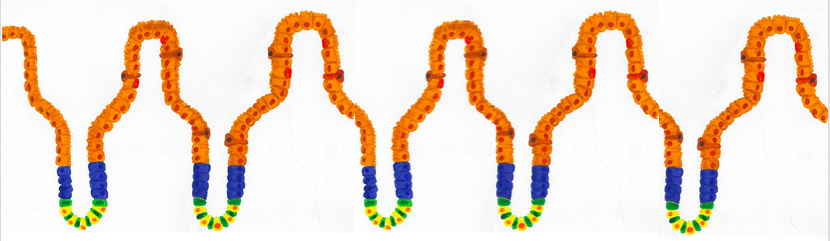 All our cells start off as:
A 	Blood cells 

B 	Stem cells 

C 	Brain cells 

D 	Intestine cells
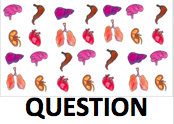 How do we produce the cells?
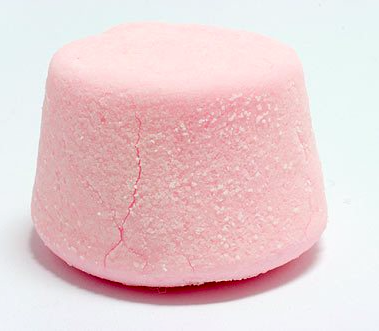 START: with a stem cell.
How do we produce the cells?
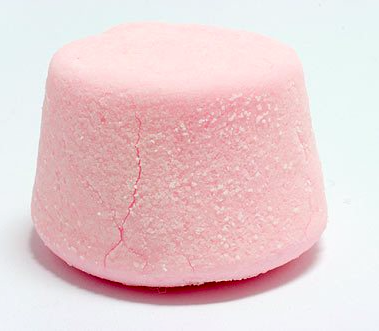 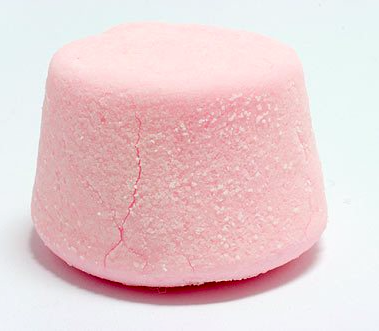 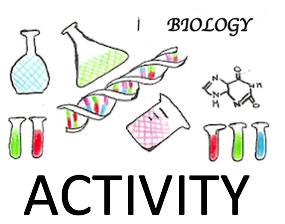 START: with a STEM CELL
Pick out a piece of paper to change you stem cell into a specialised cell
OR CAN PRODUCE ANOTHER STEM CELL
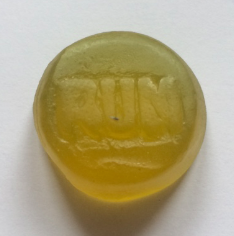 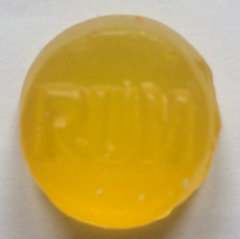 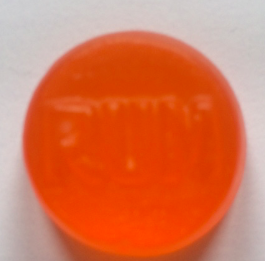 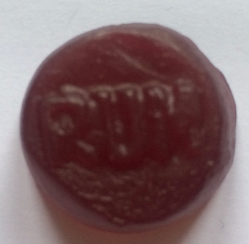 ENTEROCYTES CELLS
GOBLET CELLS
PANETH CELLS
ENTEROENDOCRINE CELLS
Villus
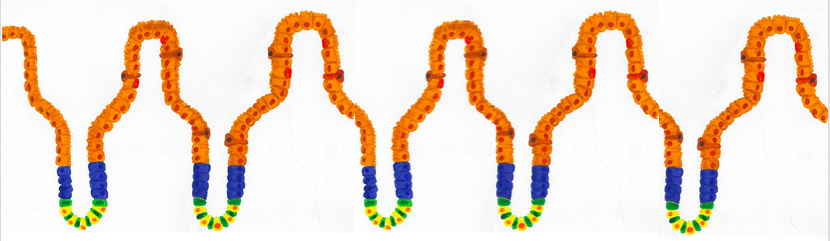 Stem cell
Stem cell are at the bottom of the villi – the base of the wall!
What happens when part of intestine is damaged?
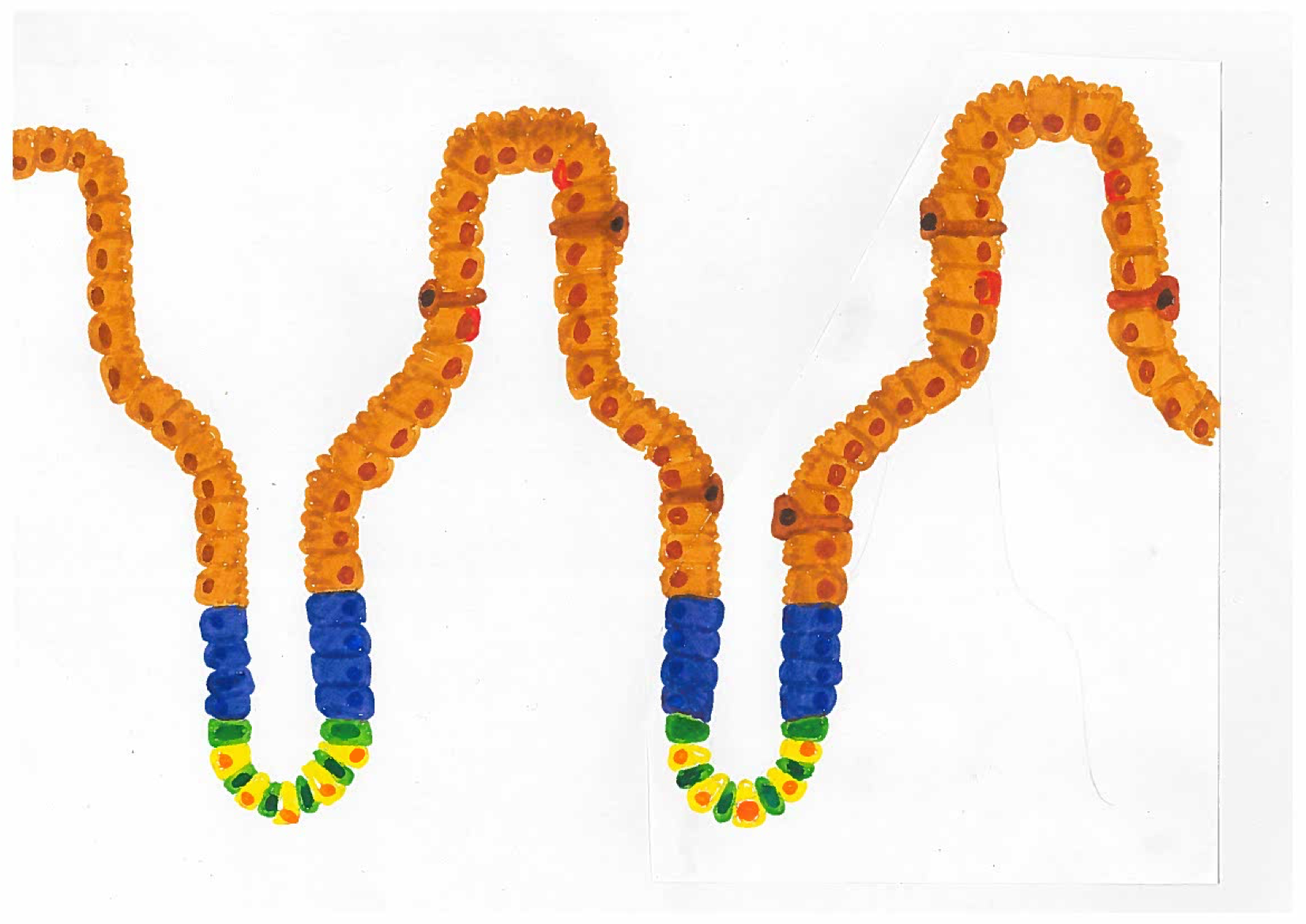 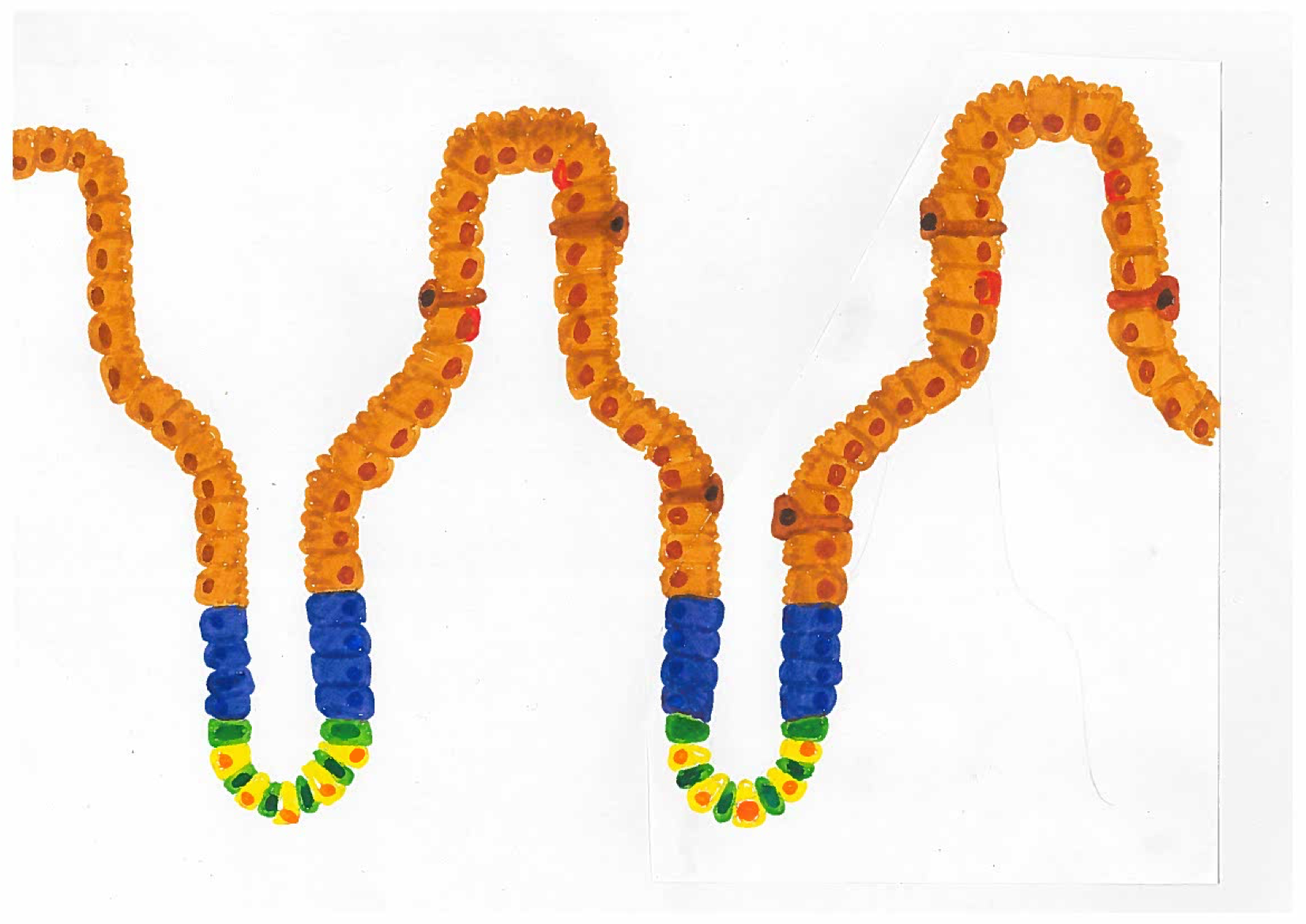 Part of the intestine gets damaged
If the damaged part of the intestine gets removed it results in a shorter intestine. 

THINK: What consequences might this have?
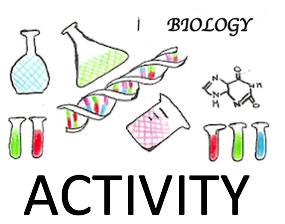 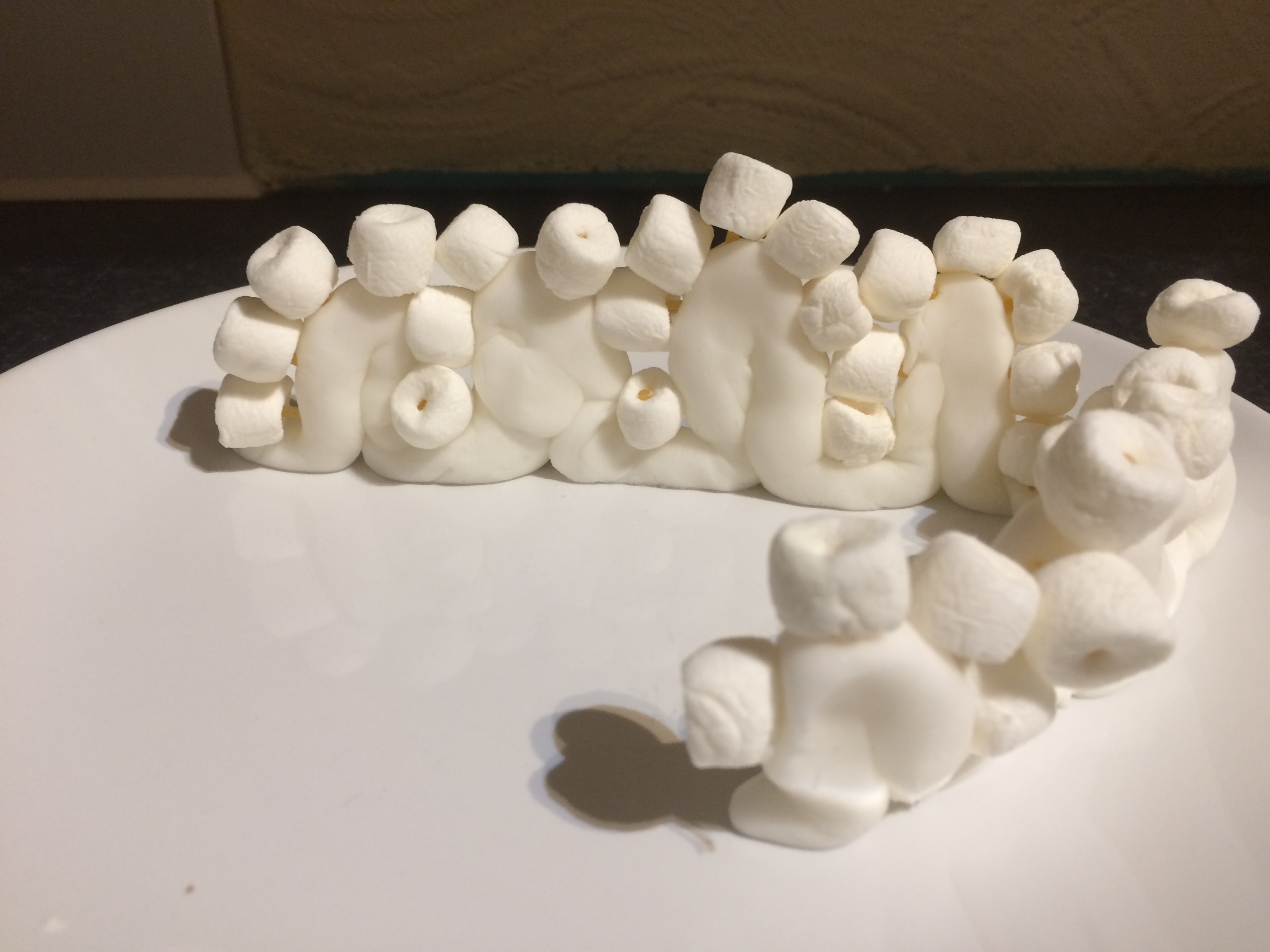 Build your own intestine to replace the intestine that is lost
The villi wall – ICING 

The stem cells at the base of each villi – 5 pink marshmallows 

The other intestine cells – 15 white marshmallows